EINFOSE
http://einfose.ffos.hr/
Organizzazione delle informazioni:un’introduzione
Polona Vilar / AAIS
Per cominciare…
Cercate di ricordare l’ultima volta che siete stati in biblioteca. 
Come sono organizzate le cose (libri e altro materiale)?
Come si può trovare qualcosa?

Cercate di ricordare l’ultima volta che avete usato un qualche database (come ad es. il catalogo di una biblioteca, una collezione online di film o di musica, Wikipedia, ma NON Google)
Stavate cerando qualcosa ? Cosa ? Come ? Con che successo ?
Polona Vilar, 2018
Organizzazione, organizzare
Organizzazione= stabilire struttura e ordine per un dato scopo
Perché’ organizziamo ?
Per capire il mondo intono a noi
Per risparmiare tempo
Per trovare, dare, trasferire, usare cose/informazioni con più facilità
Organizzazione di collezioni nelle biblioteche, musei, librerie ecc.
Permette di realizzare collezioni dei risultati della creatività umana per vari scopi: i posteri, il pubblico, per venderli, per uso proprio, ecc. 
Oggetti fisici e oggetti digitali
Polona Vilar, 2018
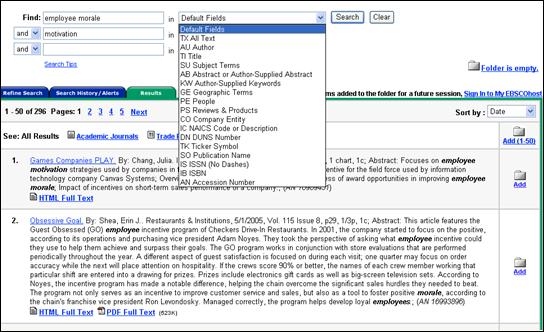 Fonti di informazione
Primarie/Secondarie/Terziarie
Scopo
Quanto è dettagliato il contenuto
Bibliografiche/factografiche
Dare informazioni sulla forma/contenuto
Fisiche/Digitali
Come sono state create
Le loro caratteristiche influenzano il modo con cui sono memorizzate/accedute/utilizzate
Web: disponibili online, spesso  pubbliche, problemi di affidabilità e di qualità
Sociale: derivano da contatti sociali, da lavoro di gruppo, ecc. sono difficili da memorizzare e descrivere
Transazionali: derivano da varie transazioni (persona <-> persona, persona <-> macchina, macchina <-> macchina), sono difficili da memorizzare e descrivere
Polona Vilar, 2018
Costruire una collezione
Scelta 
Identificare, valutare, scelta delle risorse (definite dalla natura della collezione)
Organizzazione
Stabilire i principi e le regole che dovranno governare la disposizione delle risorse
Stabilire interazioni con le risorse
Definire e implementare strumenti, funzioni, servizi che permettano l’accesso e l’interazione con le risorse
Manutenzione 
La memorizzazione, gestione e conservazione a lungo termine delle risorse
Polona Vilar, 2018
Organizzazione delle informazioni
Anche: Organizzazione della conoscenza
Per portare a buon fine il trasferimento di informazioni, queste devono essere in una forma tale che gli utilizzatori possano leggerle, capirle e ovviamente trovarle  l’informazione deve essere organizzata!
Gli aspetti pratici dell’organizzazione di informazioni cambiano con la tecnologia, ma le basi teoriche rimangono relativamente stabili
Il processo di descrivere una risorsa è quello di creare un surrogato della risorsa stessa
Polona Vilar, 2018
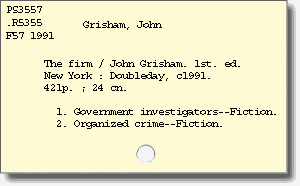 Descrizione bibliografica/record /  metadati
La descrizione di una risorsa in una collezione viene spesso fatta tramite metadati
http://www.usg.edu/galileo/skills/unit04/primer04_04.phtml
Concetti fondamentali
Vocabolario controllato
Lista di termini da usare per l’indicizzazione
Controlla la variabilità/ridondanza del linguaggio naturale, aiuta a mantenere la consistenza
Esempi: lista di parole chiave, soggettari, classificazioni, thesauri, liste di autorità, tassonomie
All’opposto:  liste non controllate (testo libero, tags, …)
Soluzione: tutti e due
Analisi delle faccette
Divisione dei concetti in un dato dominio in sezioni consistenti, chiamate faccette
Questo principio aiuta a definire classificazioni, tesauri, ecc.
Esempio: EDIFICI STORICI
SCOPO: casa, scuola, chiesa …
STILE: gotico, classico …
ETA’: vittoriana, medioevale …
COSTRUZIONE: pietra, mattoni, legno …
Polona Vilar, 2018
Strumenti per l’organizzazione dell’informazione (1)
Terminologie (liste di termini)
Liste di termini, di solito quelli usati in una disciplina
Dizionari/glossari, soggettari, tesauri, tassonomie
Metadati 
dati riguardo a dati; «informazioni strutturate che descrivono, spiegano, localizzano o in ogni caso rendono più facile trovare, utilizzare o gestire una risorsa informativa» (NISO, 2004) 
Descrizione e catalogazione di risorse
Fornitura di metadati descrittivi riguardo alla forma fisica di un documento
Funzioni: 
Tradizionalmente (Cutter): trovare le risorse, mostrare le risorse disponibili, scegliere la risorsa migliore
Oggi (FRBR): trovare, identificare, selezionare e ottenere
Polona Vilar, 2018
Strumenti per l’organizzazione dell’informazione (2)
Descrizione del soggetto (cioè di cosa tratta l’informazione)
Rendere disponibili metadati descrittivi riguardo al contenuto (aboutness)
Ontologie
Vocabolari sistematici: classificazioni e tassonomie
Sistemi che cercano di mostrare le relazioni gerarchiche tra concetti
Vocabolari alfabetici: soggettari, thesauri
I termini sono messi in ordine alfabetico
Astrazione
Estratto: „una breve ma accurata rappresentazione del contenuto di un documento “ (Lancaster, 2003)
Indicizzazione e  tagging
Indice: „una disposizione sistematica di voci progettata per permettere a un utente di localizzare le informazioni in un documento o in una collezione di documenti “ (Bawden&Robinson, 2012)
Fisico/digitale
Polona Vilar, 2018
Organizzazione delle informazioni
Primo requisito per una efficace organizzazione delle informazioni: buona descrizione / buoni metadati

Deve contenere abbastanza informazione da permettere il trovare, l’identificare, la selezione e l’acquisizione di una risorsa e l’esplorazione di una collezione
Deve essere basata sulla conoscenza di: 
La collezione/le risorse: caratteristiche, scopo
Necessità degli utenti per i quali la collezione è intesa
Standard associati ai metadati, che definiscono la struttura e il contenuto dei record e l’uso della terminologia, favorendo in questo modo la consistenza, l’accesso, l’interoperabilità e l’affidabilità
Polona Vilar, 2018
Descrizioni/Metadati
DOMANDE PRINCIPALI: 
Che tipo di descrizione = quali metadati renderanno più facile per un utilizzatore l’uso della collezione o della risorsa?
Chi sono gli utilizzatori previsti?

Gli UTILIZZATORI delle fonti di informazione, cioè il pubblico di destinazione (certi gruppi di persone, la popolazione in generale, calcolatori, le persone che fanno la descrizione) hanno un influenza importante su:
Cosa viene descritto (quali elementi, quale informazione) and
Come viene descritta (formato della descrizione, valori degli elementi)
Polona Vilar, 2018
Standard relativi alle descrizioni (1)
Documenti formali; il loro scopo è di stabilire criteri unificati, metodi, procedimenti e pratiche
Creati per scopi specifici:
Formazione, creazione e implementazione di strutture di dati
Definire il contenuto della catalogazione e guidare l’attività di creazione di metadati
Definire i valori dei dati (sono i cosiddetti sistemi di organizzazione dei dati, come i thesauri, i vocabolari controllati, le classificazioni, le liste di autorità)
Supportare uno scambio do fati efficace e consistente
Alcuni standard possono includere più di uno scopo
Polona Vilar, 2018
Standard relativi alle descrizioni (2)
TIPI/ESEMPI DI STANDARD SECONDO IL LORO SCOPO
MARC21
Dublin CoreCDWAEAD
VRA Core…
RDAAACR2PPIAK
CCO…
Standard che 
definiscono
Il contenuto della 
catalogazione
Standard che definiscono la struttura dei dati
Polona Vilar, 2018
ISO2709(MARC)
XMLHTML5
RDF
…
LCSH
DDC
UDC
AATTGN…
Standard che 
definisconoil valore dei dati
Standard per lo   
scambio dei dati
Adattato da Zeng, M.l. & Qin, J. (2016, p.23)
Tipi di metadati
Descrittivi

Amministrativi
Tecnici
Conservazione
Diritti 

Strutturali

Linguaggi di markup
Per trovare o capire risorse

Per decodificare e interpretare i file
Gestione a lungo termine dei file
Diritti di proprietà intellettuale legati a un documento

Relazioni tra le parti di  una risorsa
Integrano i metadati e le etichette (tags) con altre caratteristiche strutturali o semantiche all’interno di un documento
Polona Vilar, 2018
Adattato da Riley, 2017, p. 6
Polona Vilar, 2018
Riley, 2017, p. 7
Esempi
<dc:creator>Grisham, John, 1955- </>
<dc:title>The Firm</>
<dc:publisher>Doubleday</>
<dc:date>1991</>
<dc:format>421 p.</>
 <dc:format>24 cm</>
<dc:subject>Government investigators--Fiction</>
<dc:subject>Organized crime--Fiction</>
…
100 $a Grisham, John, 
       $d 1955-
245 $a The Firm
260 $a New York : 
       $b Doubleday, 
       $c c1991.
300 $a 421 p. $c 24 cm
600 $a Government investigators
       $v Fiction
…
Polona Vilar, 2018
Il contesto delle descrizioni
Le SPECIFICHE FUNZIONALI devono definire:
Gli utilizzatori di una collezione
Il contesto della collezione
Il contenuto della collezione

INOLTRE: malgrado l’esistenza di standard, la descrizione di una risorsa può essere in qualche modo «di parte» – cioè influenzata da chi genera la descrizione
Le sue motivazioni, la sua esperienza,… 
La sua visione do come servire al meglio le necessità degli utilizzatori (utenti finali, intermediari che cercano per conto di altri)
Polona Vilar, 2018
LIMITATIONS
homogene/
heterogene
to what extent
when
size
NATURE OF COLLEC-TION
MANAGEMENT
lifespan
DOMAIN AND RESOURCE CHARACT.
who, how
purpose
type of use
Polona Vilar, 2018
USERS
numbers
NATURE OF RESOUR-CES
lifespan
characte-ristics
homogene/
heterogene
characte-ristics
Slide: Merčun, 2016
unit of description
Tecnologie per l’informazione
Di solito sono associate a calcolatori e reti
In senso (molto) lato: qualunque strumento o macchina che sia di aiuto all’elaborazione di informazioni
Una tavoletta di argilla è Information Technology?
Oggi sono principalmente:
Calcolatori
Reti
Tecnologie pervasive e portatili (ad es. telefoni cellulari)
Applicazioni delle tecnologie: creazione, disseminazione, condivisione, organizzazione, recupero e conservazione a lungo termine delle informazioni
Interazione Uomo-Macchina
Polona Vilar, 2018
Letture consigliate
Riley, J. (2017). Understanding metadata: what is metadata and what is it for? URL http://www.niso.org/apps/group_public/download.php/17446/Understanding%20Metadata.pdf (pp. 2-7, 14-18)
Buckland, M.K. (1997). What is a „Document“?. Journal of the American Society for Information Science, 48(9), 804-809. URL http://www.columbia.edu/cu/libraries/inside/units/bibcontrol/osmc/bucklandwhat.pdf
Polona Vilar, 2018
Domande di orientamento
Perché’ abbiamo bisogno do organizzare le informazioni?
Cosa è l’organizzazione delle informazioni?
Quali sono i concetti fondamentali dell’organizzazione di informazioni?
Quali strumenti vengono usati per organizzare le informazioni? Descriveteli.
Cosa sono i metadati? 
Cosa sono buoni metadati?
Cosa sono gli standard di metadati? Quanti tipi di metadati ci sono?
Tipi di metadati, esempi, loro scopi e utilizzatori principali.
Cosa sono le specifiche funzionali?
Che tipi di fonti di informazione ci sono?
Che tipi di elaborazione dell’informazione vengono assistiti dalle Information technologies?
Polona Vilar, 2018
Informazioni di contatto del docente
Polona Vilar, 2018